Reading Inference
 


Parent Workshop
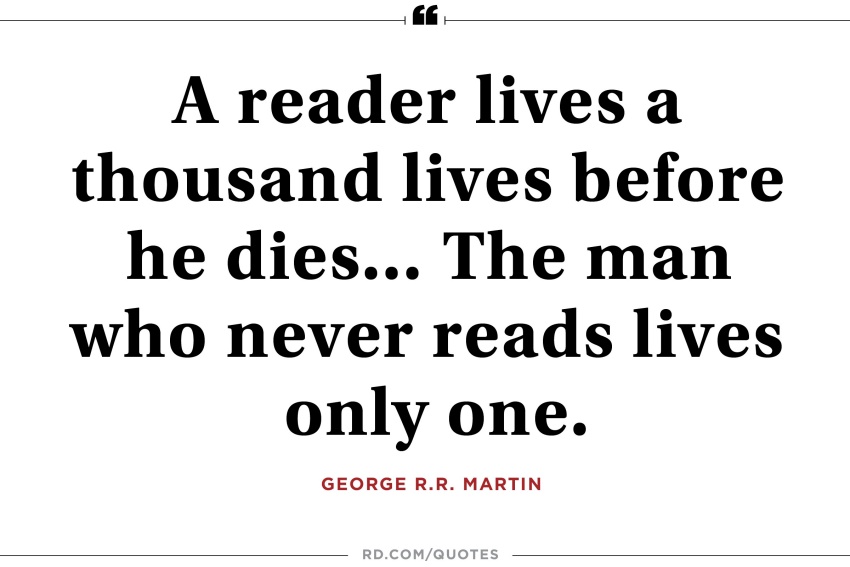 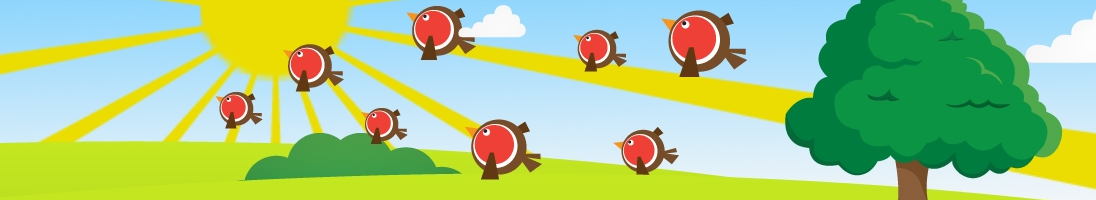 Structure of the session:
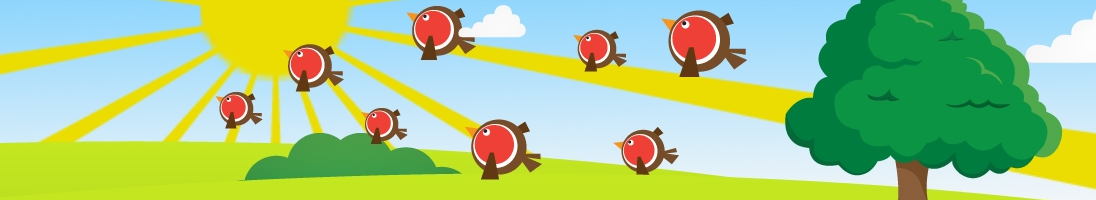 Aims:
To ensure that you are clear about what inference is 
To look at using inference in pictures and animation
To look at how inference skills are developed through books
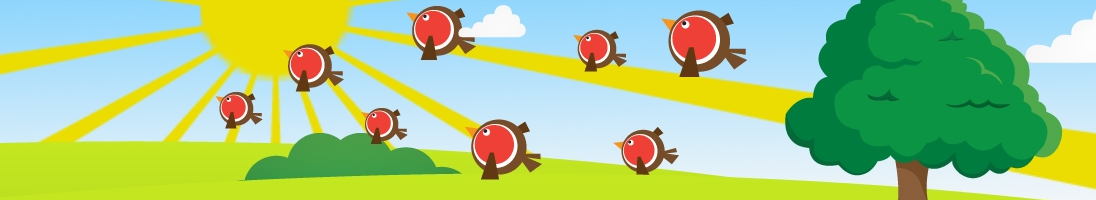 Making an inference involves using what you know to make a guess about what you don't know, or reading between the lines. Readers who make inferences use the clues in the text along with their own experiences to help them figure out what is not directly said, making the text personal and memorable.
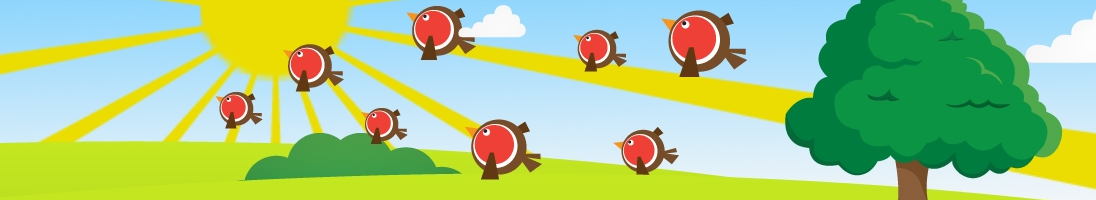 Observations occur when we can see something happening. In contrast, inferences are what we figure out based on an experience. Helping children understand when information is implied, or not directly stated, will improve their skill in drawing conclusions and making inferences.
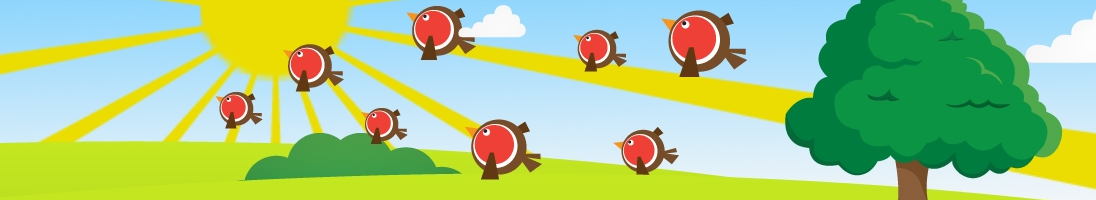 Ways to make inferences
There are many different ways to develop inference skills without using a text.  Obviously, we want the children to infer based on what they have read and use the text to support their inferences but some children need to simply learn to infer. Here a few ideas you could try!
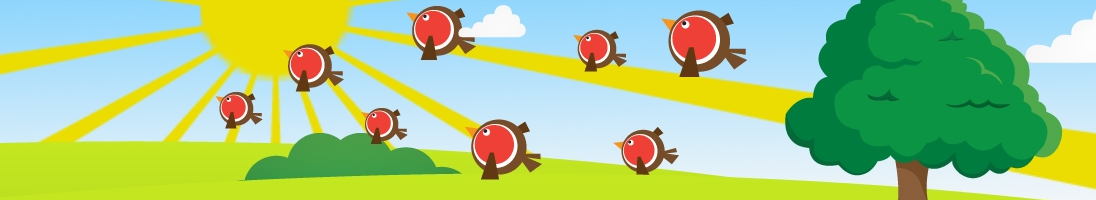 Picture Books
Using post it notes to help think about what the character is thinking based initially on the picture and then on the text.
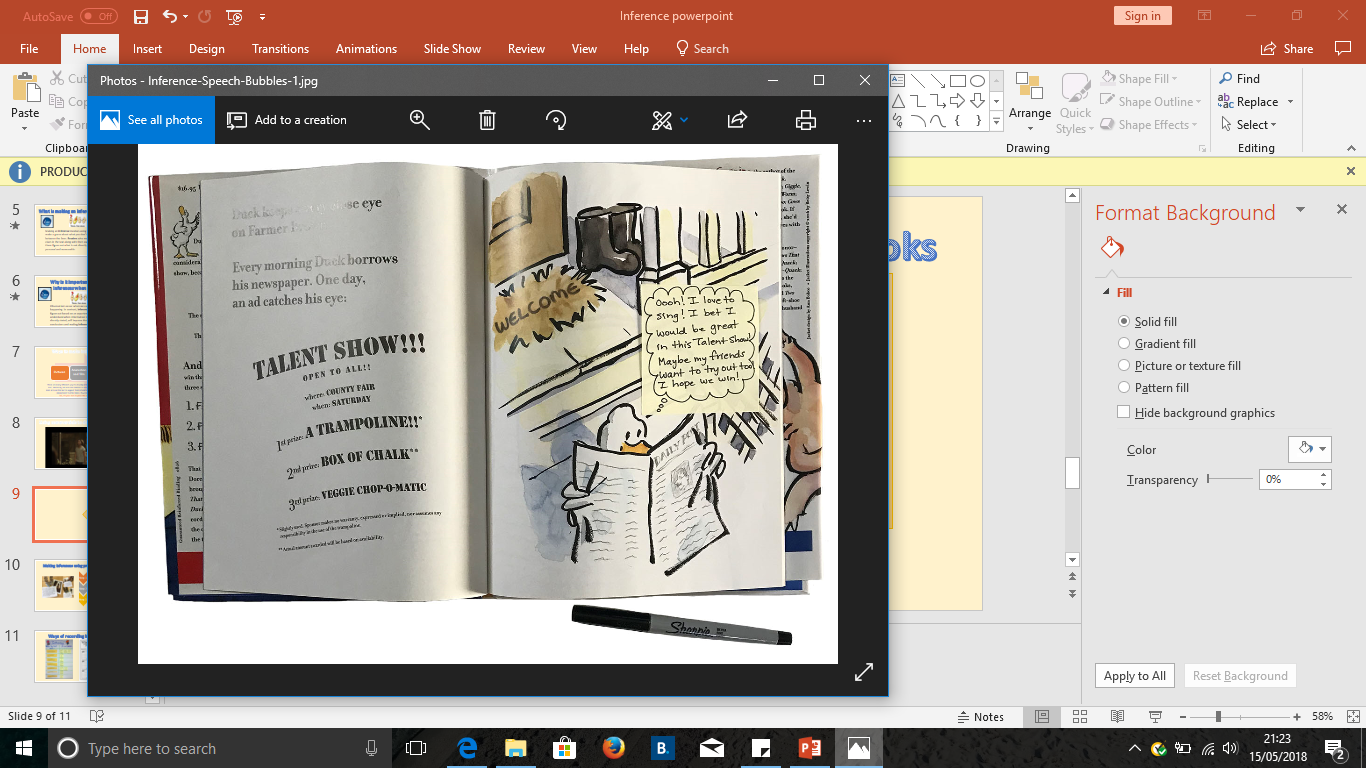 Select a picture book of your choice.  Take some post it notes and make inferences based on what you have seen in the picture. Use the phrase, ‘I think____ because_____.
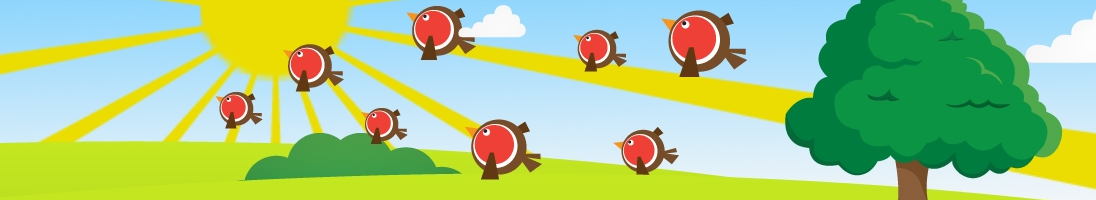 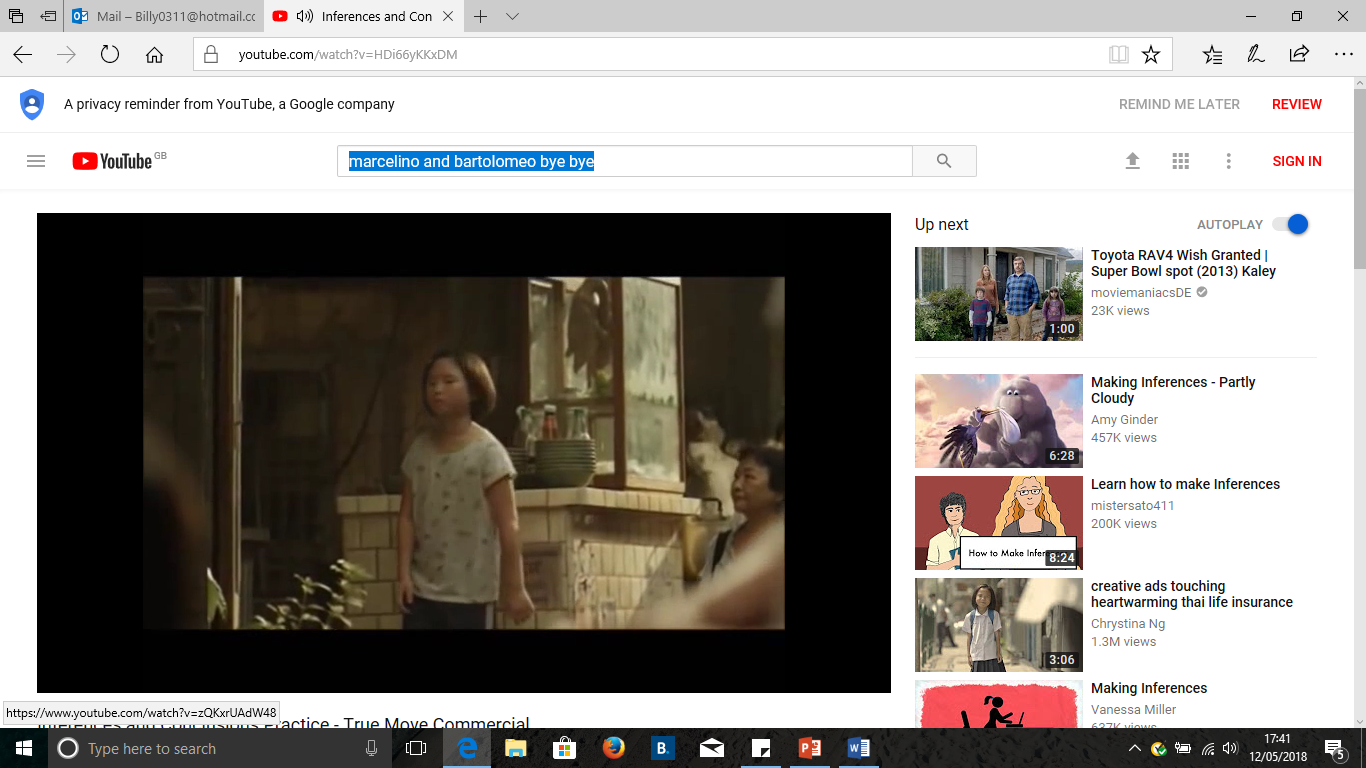 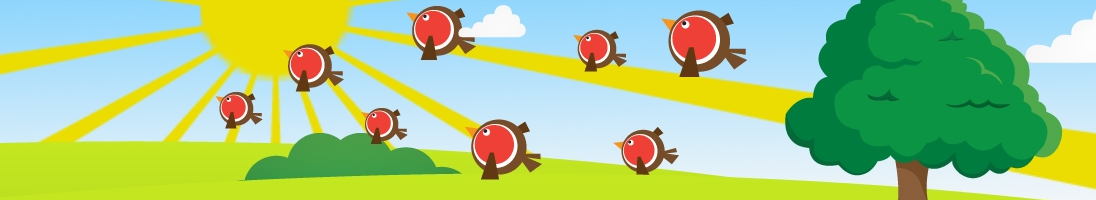 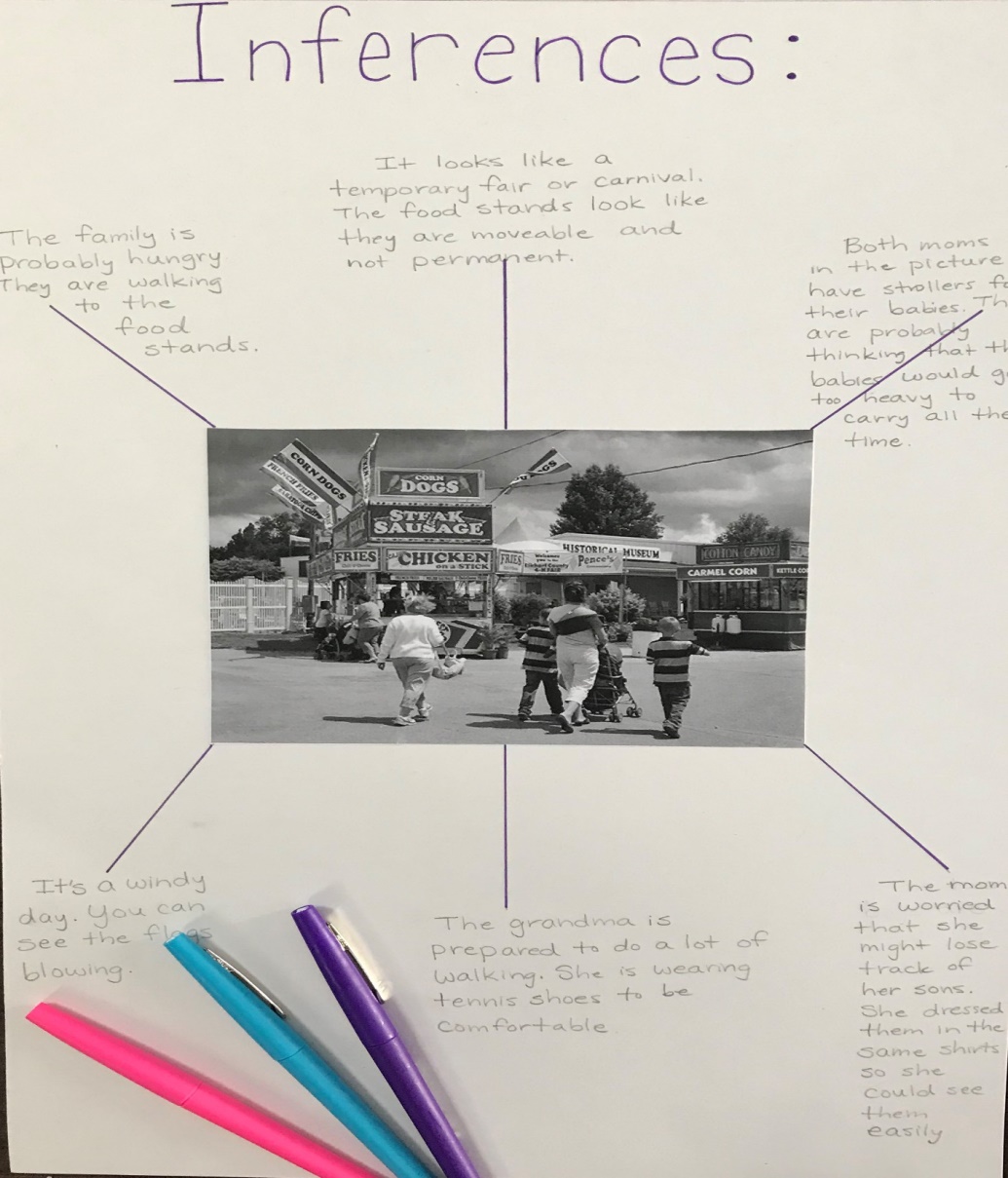 Inferences 
from pictures
Select a picture from the pile and look at what you can infer from it.  What evidence supports your inference. Use the phrase, ‘ I think ______ because_______.
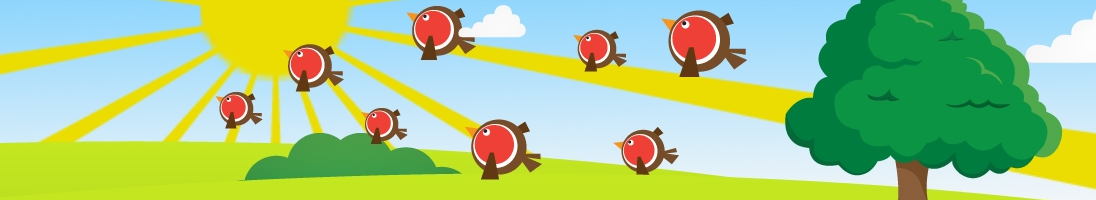 Using Pixar Movies
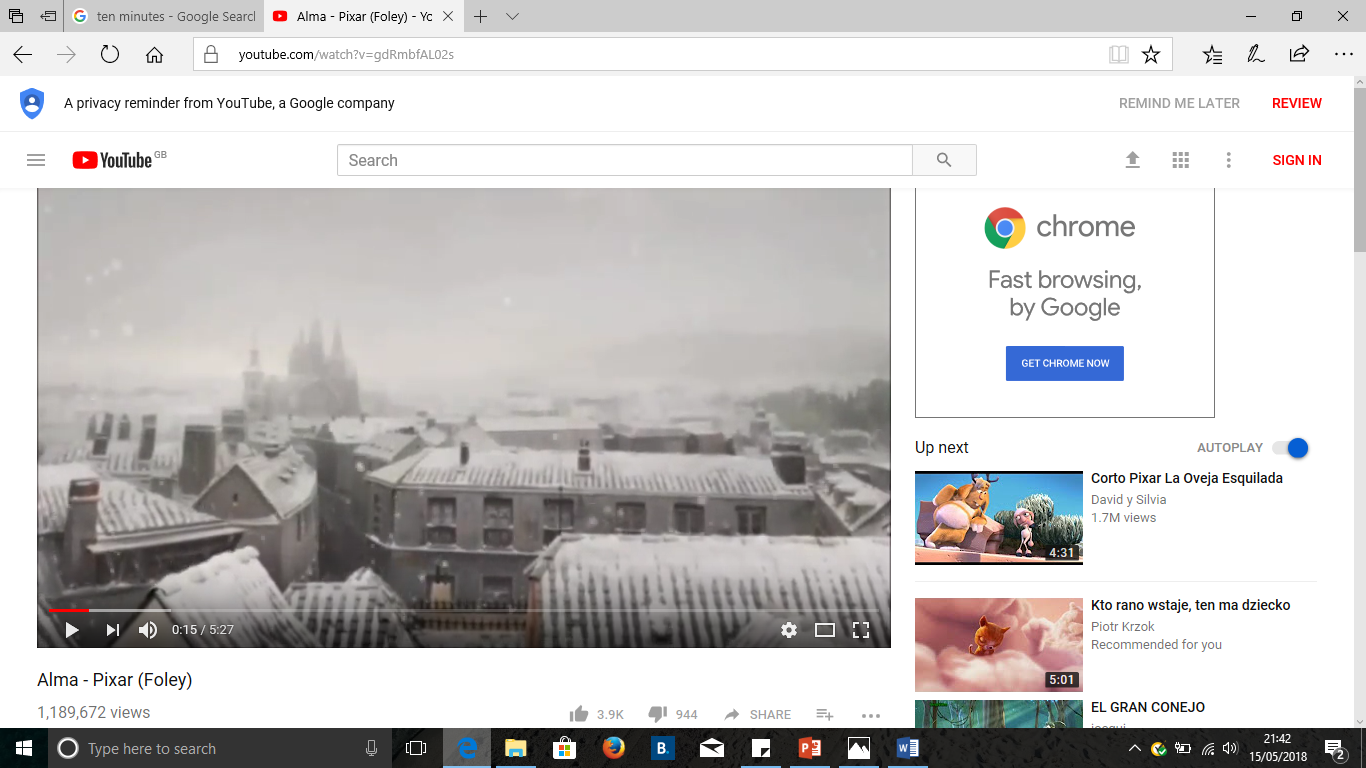 Watch the animation. What impression do you get of Alma?  Support your inference with evidence from the animation. Use the phrase, ‘I think____ because______.
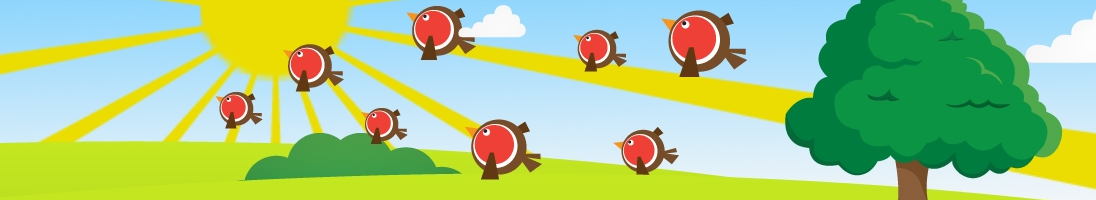 Scaffolding Children’s Inferences
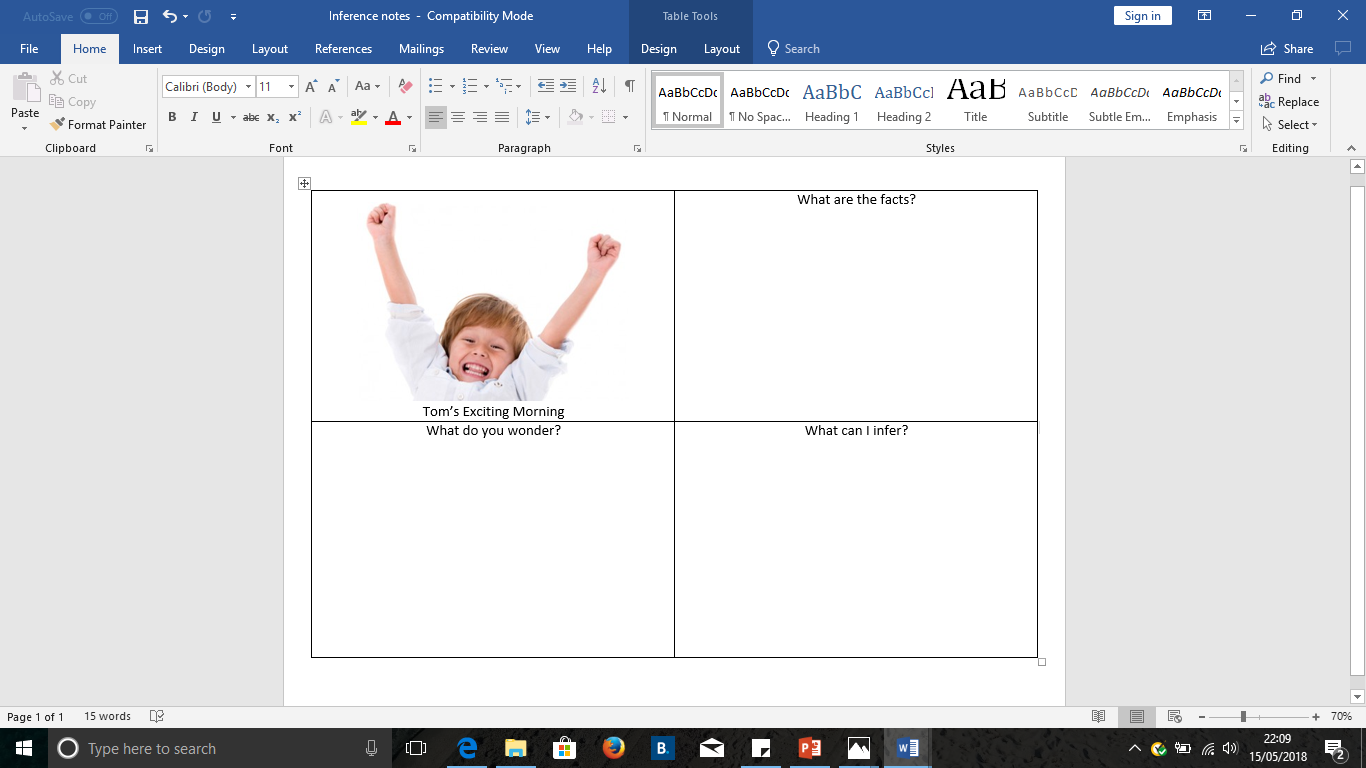 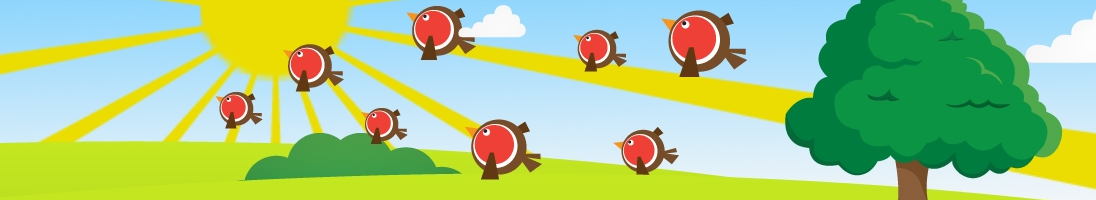 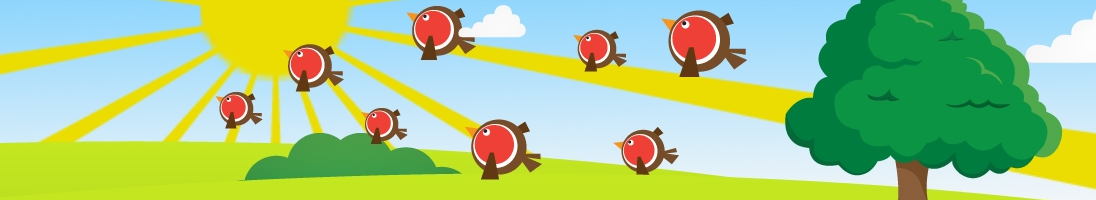 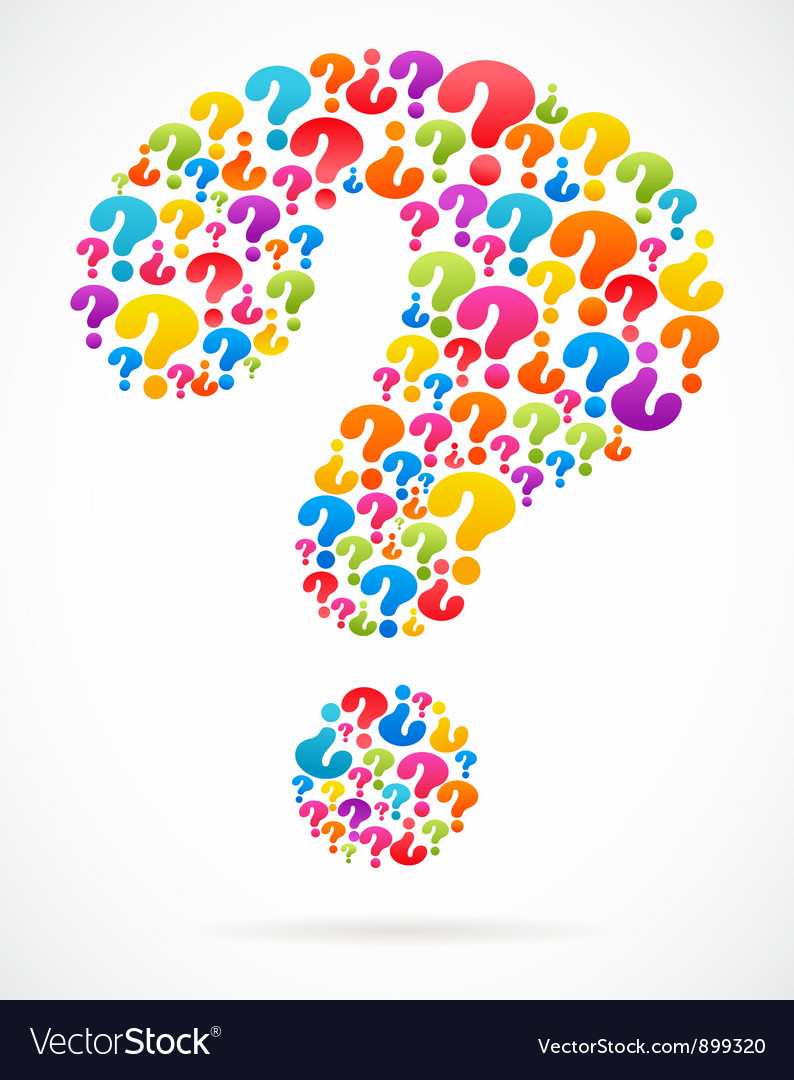 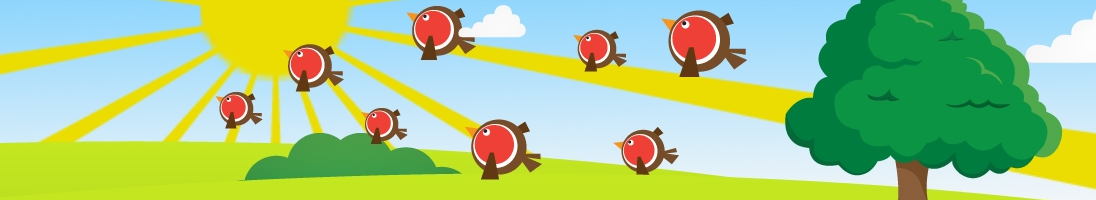